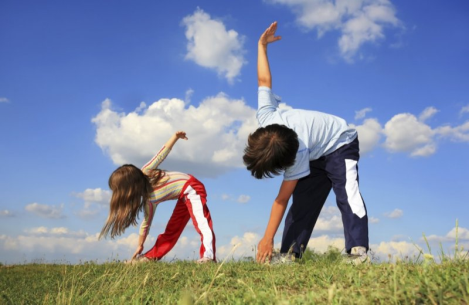 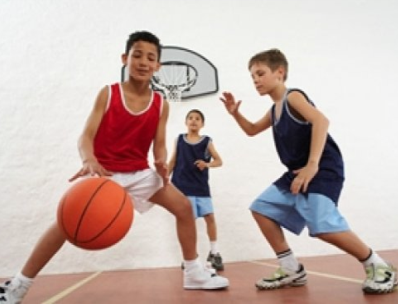 «Здоровым быть Модно!»
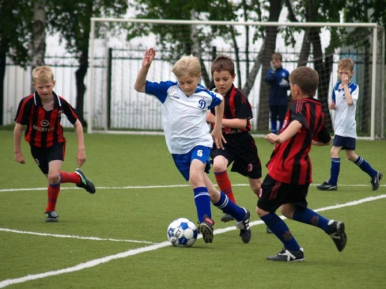 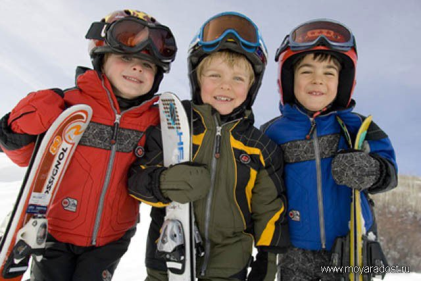 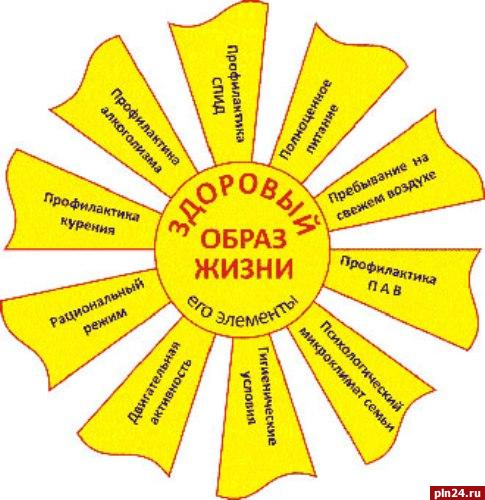 Здоровый Образ Жизни – образ жизни отдельного человека с целью профилактики болезней и укрепления здоровья.
От чего зависит здоровье человека?
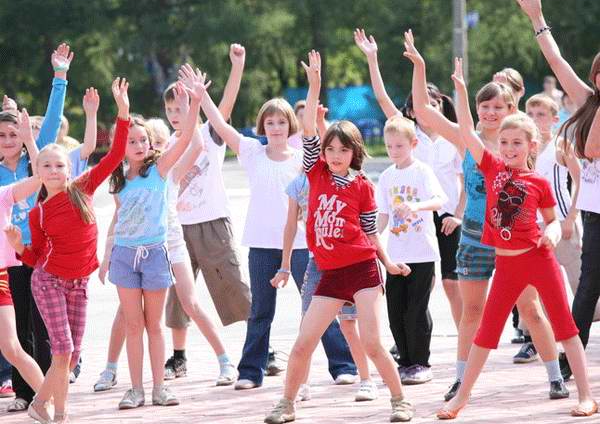 Медицина
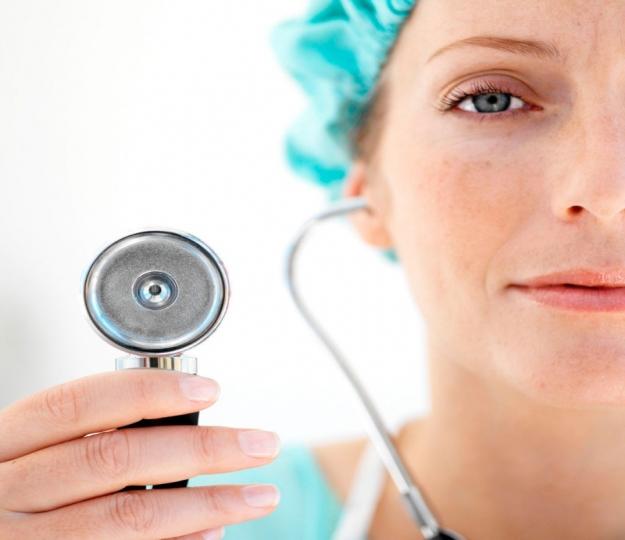 Экология
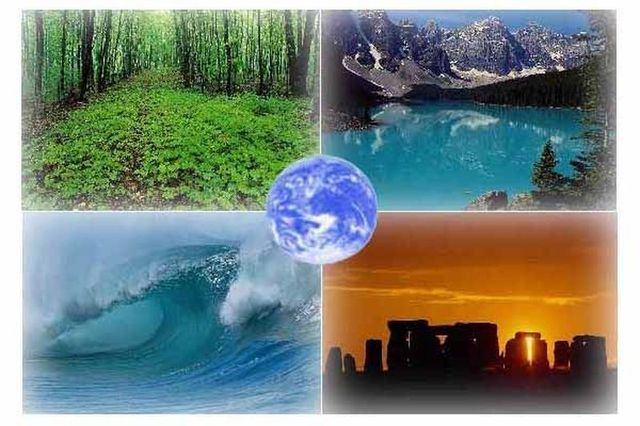 Генетика и наследственность
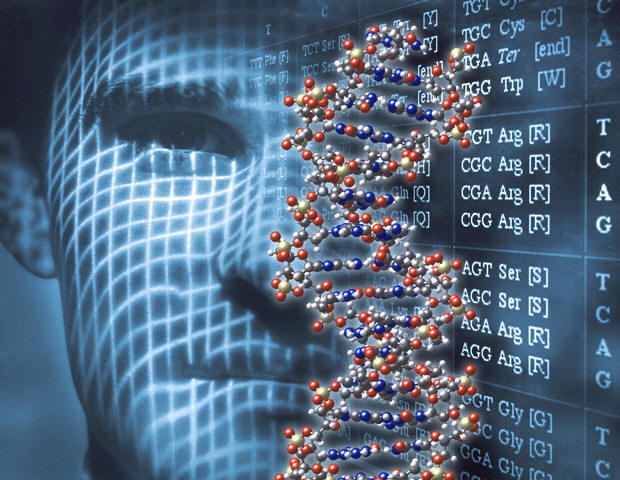 Образ жизни
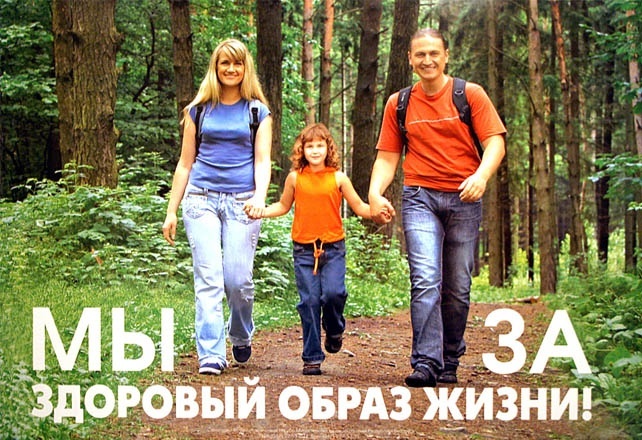 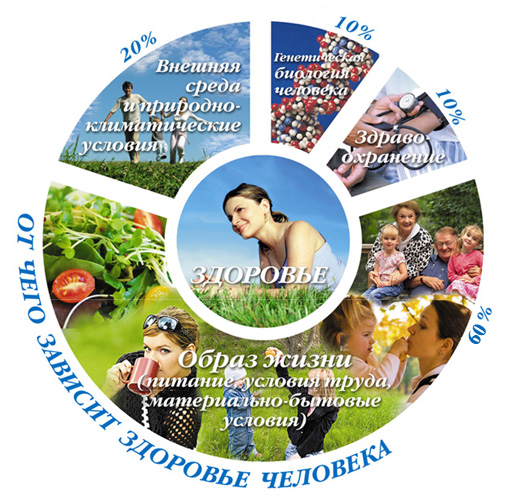 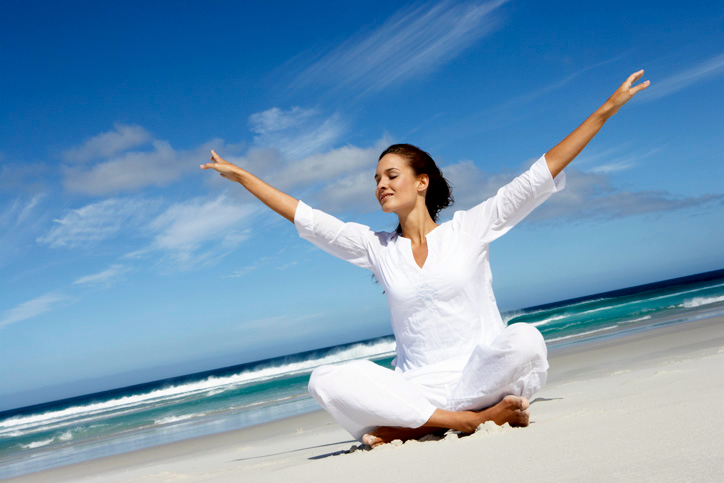 Правила Здорового Образа Жизни
Здоровое питание
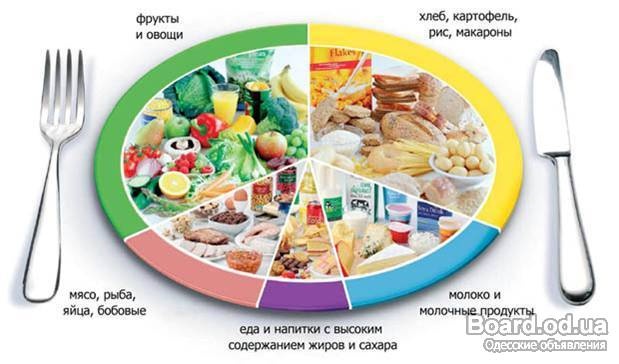 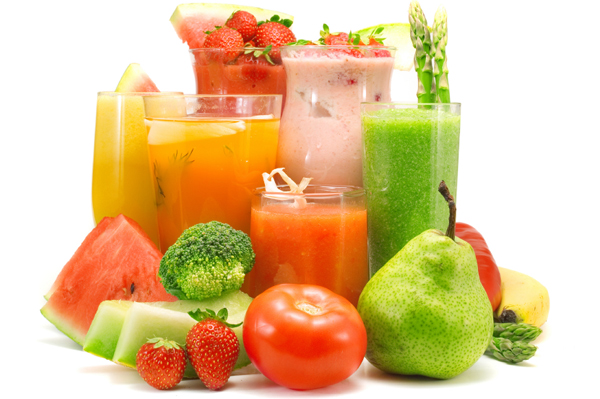 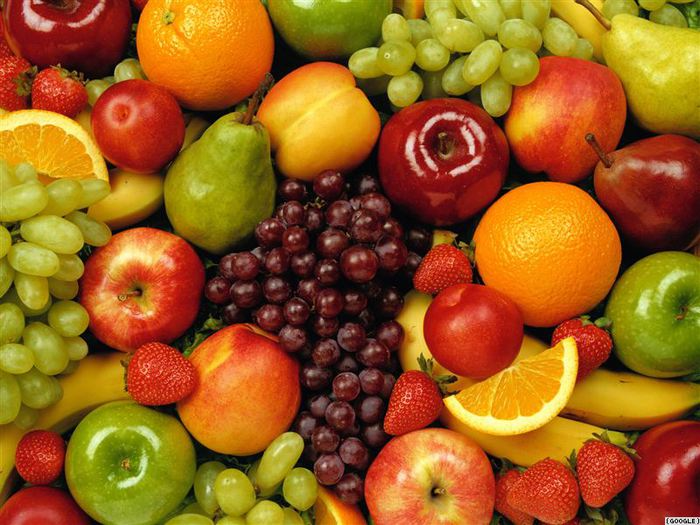 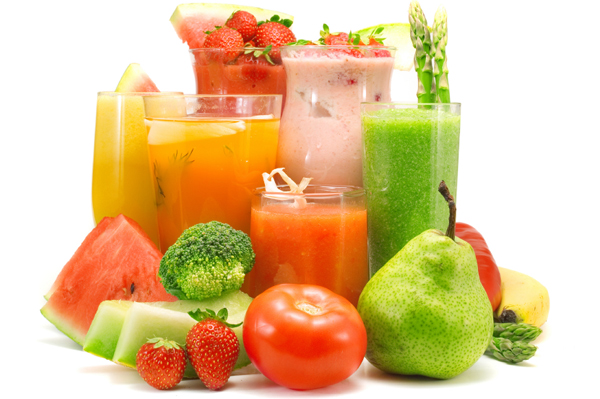 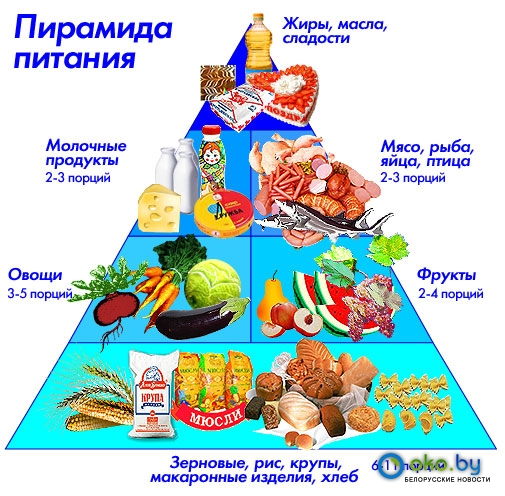 Занятия спортом
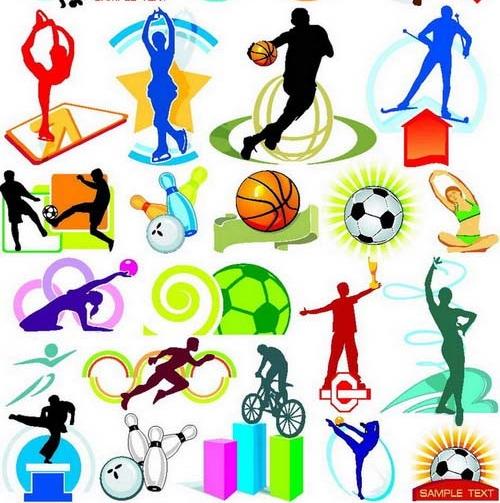 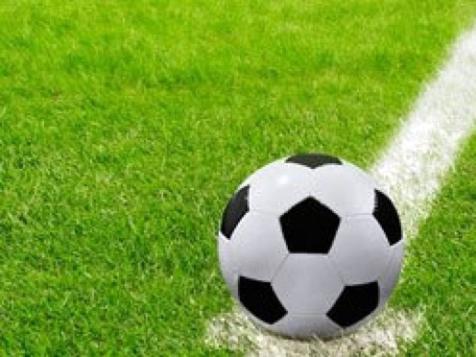 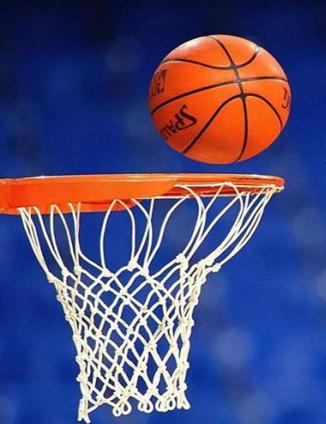 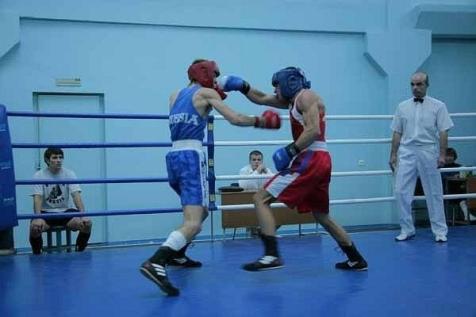 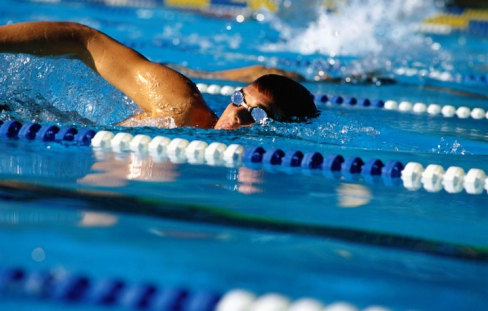 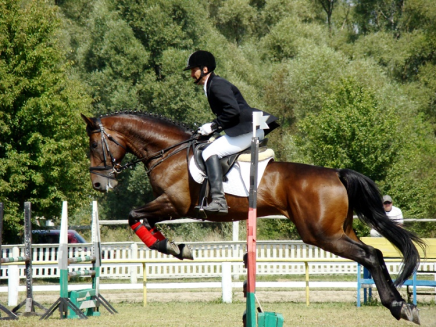 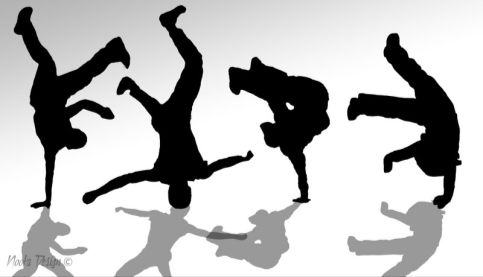 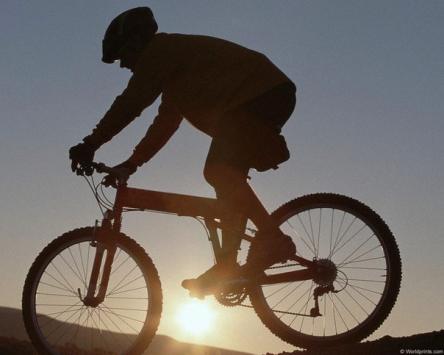 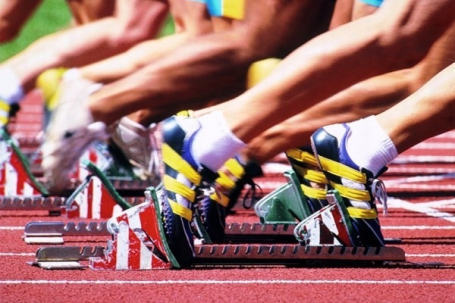 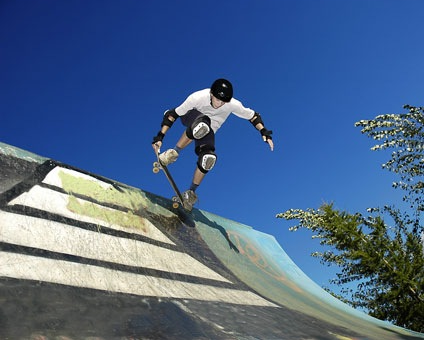 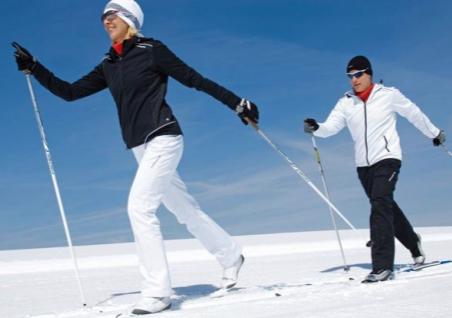 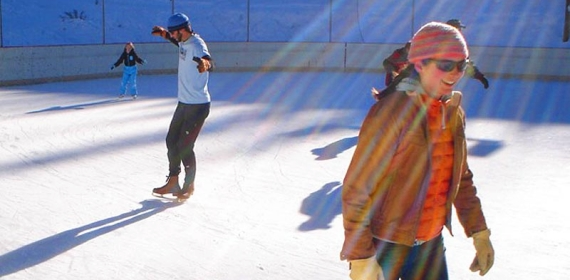 Отсутствие вредных привычек
КУРЕНИЕ
НАРКОМАНИЯ
АЛКОГОЛЬ
Режим дня
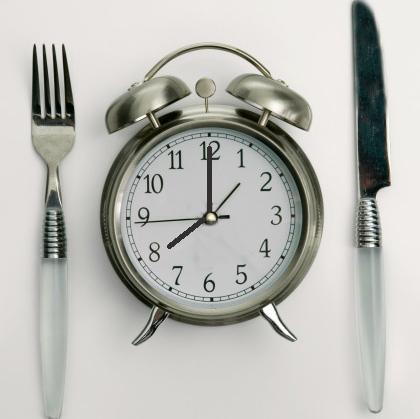 Режим дня
МОЙ РЕЖИМ ДНЯ
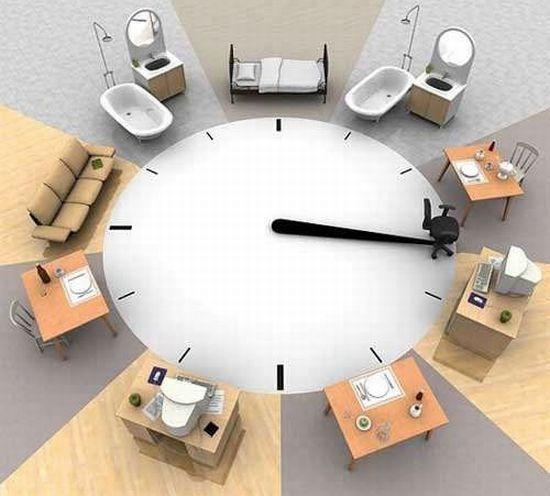 Вести Здоровый Образ Жизни легче в компании!
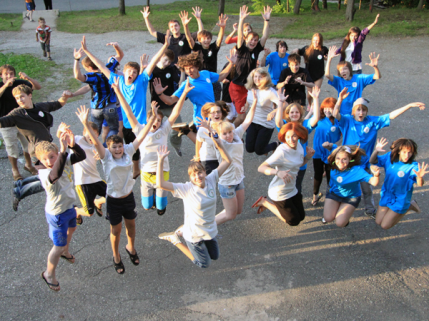 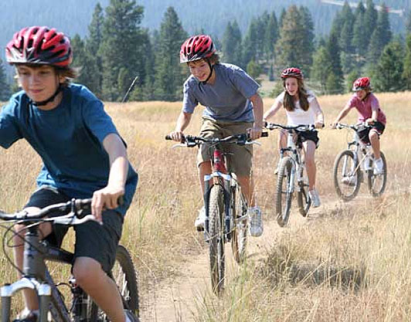 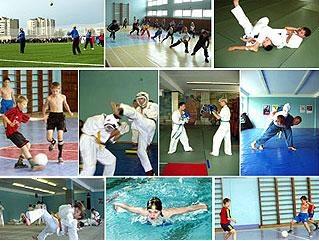 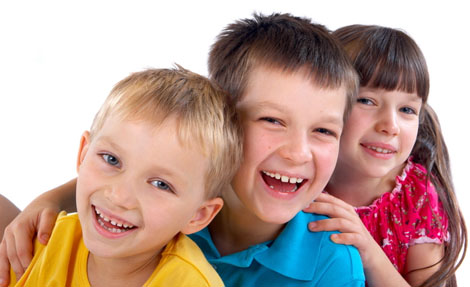 Позитивное настроение!
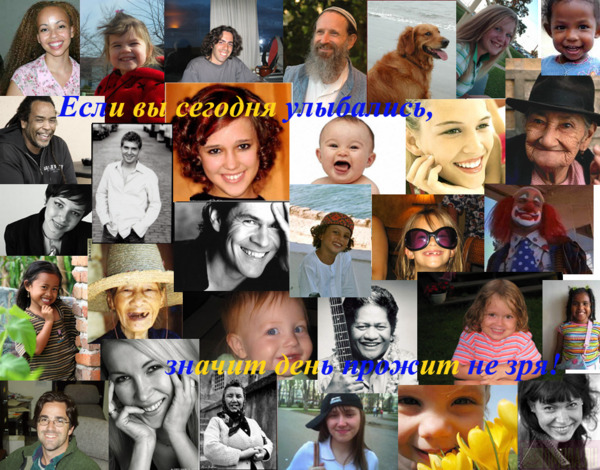 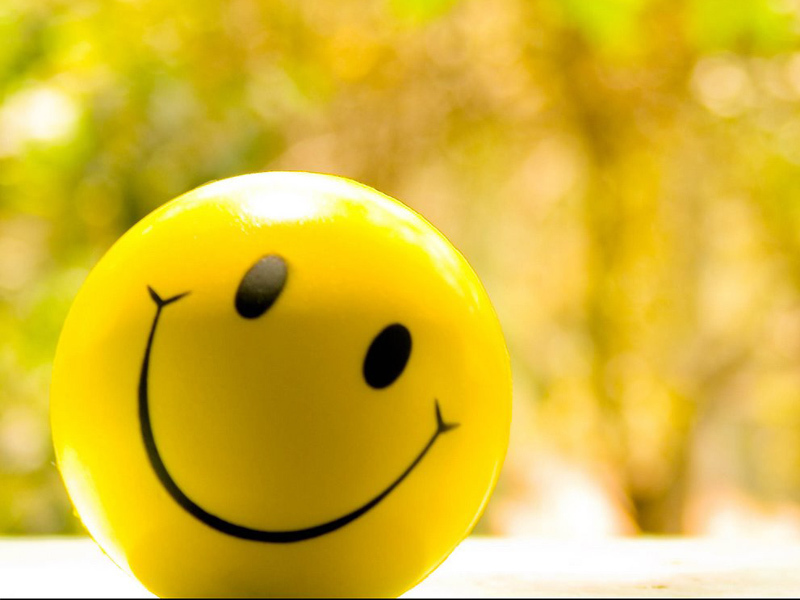 Мы  за Здоровый Образ Жизни!
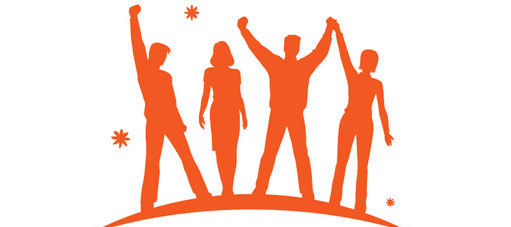